Калинина Наталья Александровнааспирант 1 года обучения тема диссертации: «Контроль режимов термической обработки алюминиевых сплавов с целью оптимизации технологии прессового производства»
2.2.8 «Методы и приборы контроля и диагностики материалов, изделий, веществ и природной среды»

Научный руководитель: д.т.н. Швейкин Владимир Павлович
I. Ход работы над диссертацией
Произведен обзор литературных данных по тематике диссертационной работы.
Исследованы особенности формирования микроструктуры и  комплекса механических свойств алюминиевых сплавов на различных стадиях прессования.
Совместно с научным руководителем сформулирован план экспериментальных работ (2 этап исследований).

Дополнительно:
сдан кандидатский экзамен по дисциплине «История и философия науки»;
на период обучения 2023/24г запланирована подготовка и сдача кандидатского экзамена по дисциплине «Иностранный язык»
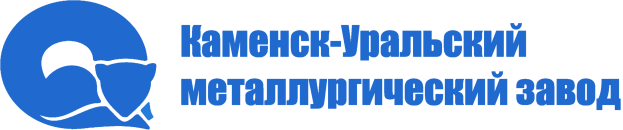 ИМАШ УрО РАН
II. Список опубликованных статей
базы цитирования Web of Science, Scopus:
Логинов Ю.Н., Разинкин А.В., Шимов Г.В., Мальцева Т.В., Бушуева Н.И., Дымшакова Е.Г., Калинина Н.А. Структурное состояние и деформации заготовки из алюминиевого сплава в начальной стадии прессования. Известия вузов. Цветная металлургия. 2023;29(2):29–37. https://doi.org/10.17073/0021-3438-2023-2-29-37
труды конференций:
Каманцев И.С., Калинина Н.А., Швейкин В.П., Мальцева Т.В., Пугачева Н.Б., Разинкин А.В. Анализ особенностей производства прессованных изделий из алюминиевых сплавов на ОАО «КУМЗ» с целью снижения технологических отходов / онлайн конференция УМНОЦ «Передовые производственные технологии и материалы». 2-3 марта 2023 г. Екатеринбург.  
Калинина Н.А., Пугачева Н.Б., Швейкин В.П., Каманцев И.С., Путилова Е.А. Исследование структуры и механических свойств алюминиевого сплава АД33 на различных стадиях прессования / Сборник тезисов VIII международной молодежной научно-практической конференции  Magnitogorsk Rolling Practice. 30 мая – 3 июня 2023 г. Магнитогорск.
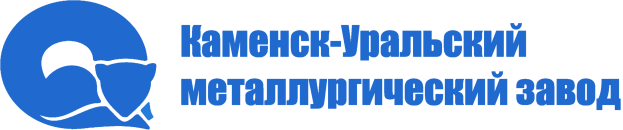 ИМАШ УрО РАН
III. Участие в конференциях (доклады) за период обучения в аспирантуре
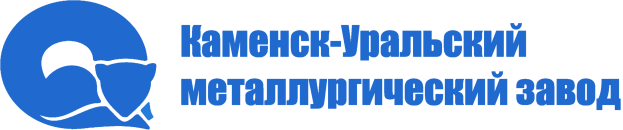 ИМАШ УрО РАН
Благодарю за внимание!
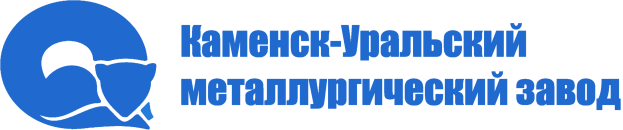 ИМАШ УрО РАН